FIZIKA
8- sinf
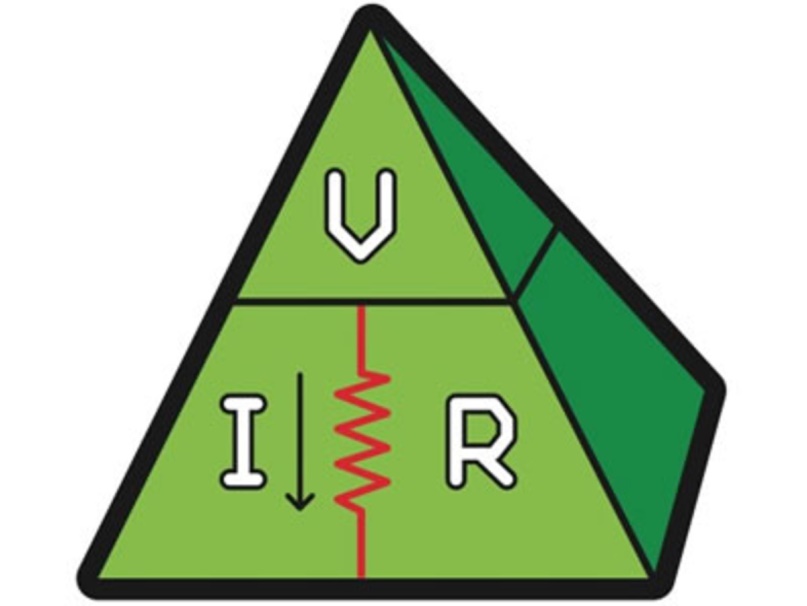 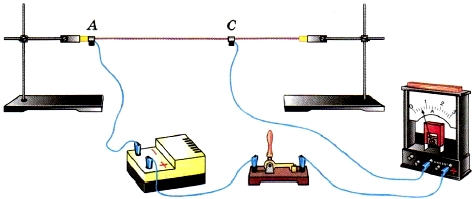 MUSTAHKAMLASH
Savol: “Rezistor” so‘zi qaysi tildan olingan va nima ma’noni bildiradi?
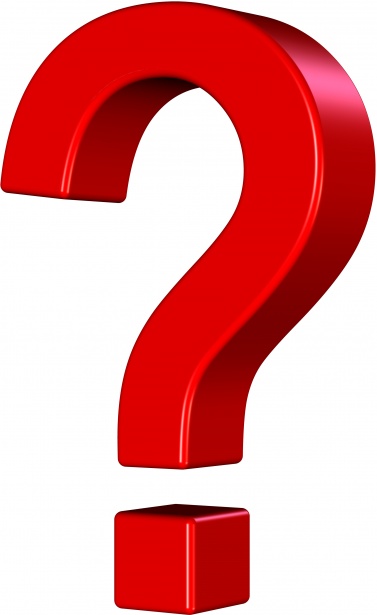 Javob: Lotincha “resisto” so‘zidan olingan bo‘lib “qarshilik” degan ma’noni bildiradi?
MUSTAHKAMLASH
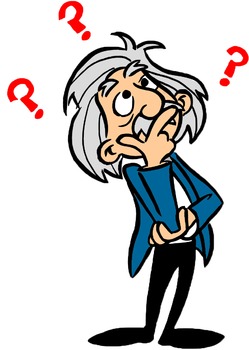 Savol: “Reostat” so‘zi qaysi tildan olingan va nima ma’noni bildiradi?
Javob: Yunoncha so‘z bo‘lib “reos” − “oqim” va “statos” − “qo‘zg‘almas” degan ma’nolarni bildiradi?
FIZIKA
AMALIY MASHG‘ULOT: REOSTAT YORDAMIDA TOK KUCHINI ROSTLASH
MASHG‘ULOTNING MAQSADI
Reostat yordamida zanjirdagi tok kuchini o‘zgarishini o‘rganish.
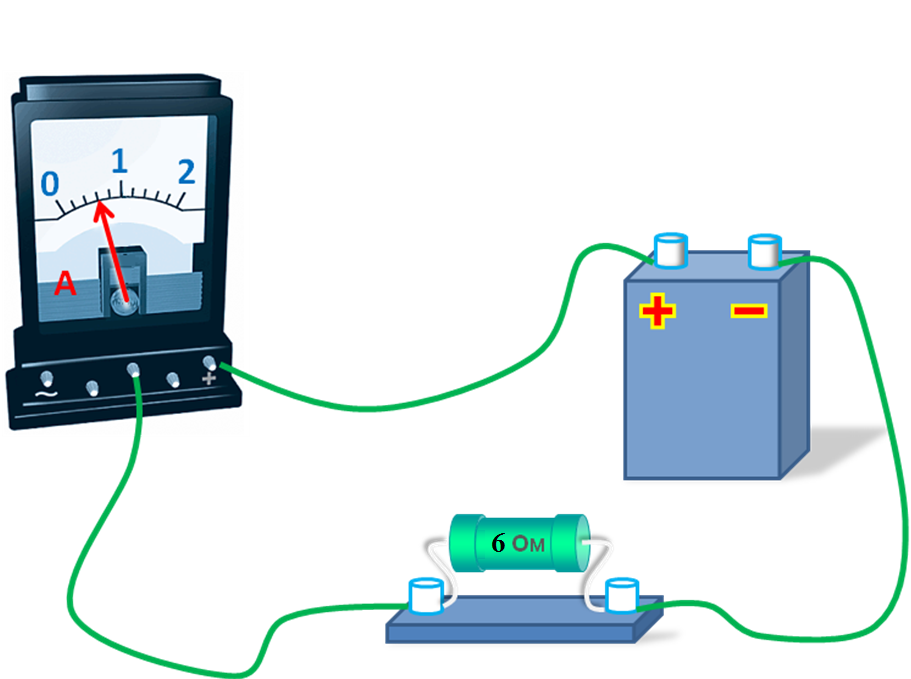 KERAKLI ASBOB VA JIHOZLAR
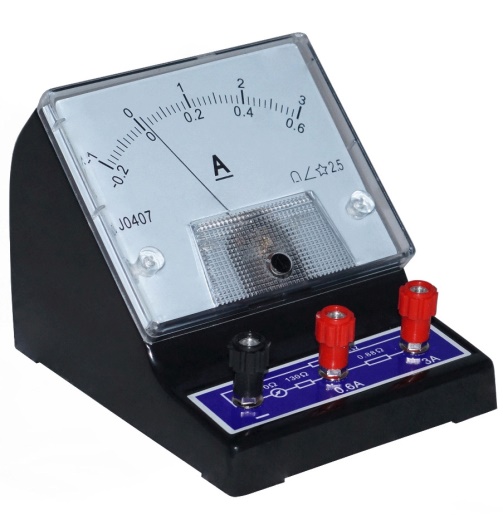 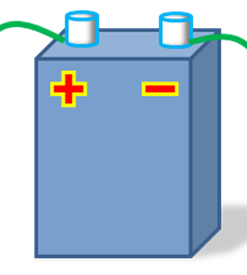 1. Tok manbai
2. Ampermetr
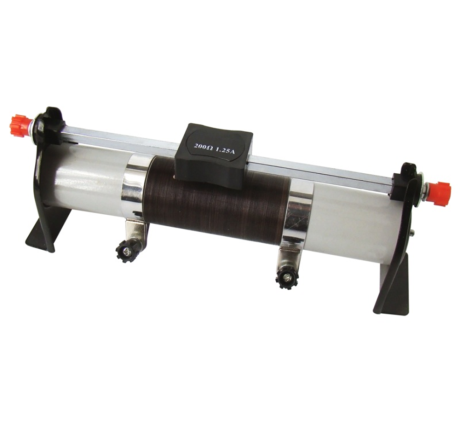 4. Rezistor 
   (R = 6 Ω)
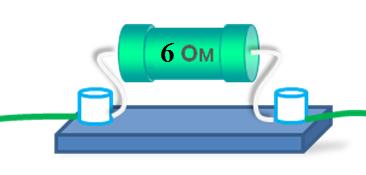 3. Reostat
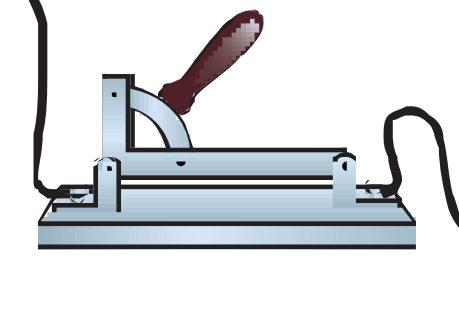 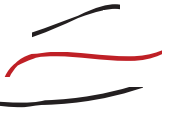 6. Ulovchi simlar
5. Kalit
MASHG‘ULOTNI BAJARISH TARTIBI
1. Reostatning tuzilishiga diqqat bilan qarang va surgichi qanday vaziyatda eng katta qarshilikka ega bo‘lgan holatini aniqlang.
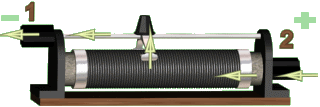 MASHG‘ULOTNI BAJARISH TARTIBI
2.  Rasmda tasvirlangan elektr zanjirni yig‘ing. Kalitni ochiq qoldiring. (64-rasm)
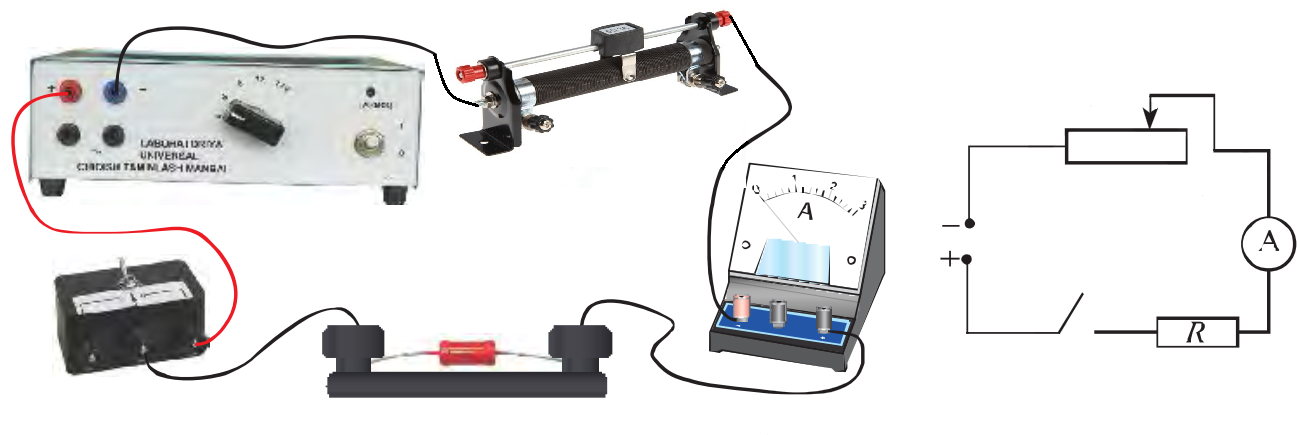 MASHG‘ULOTNI BAJARISH TARTIBI
3.	Tok manbaini tarmoqqa ulang.
4.	Tok manbaining iste’molchilarga kuchlanish beruvchi  murvati 8 V holatiga qo‘yiladi.
5.	Kalitni ulab ampermetr ko‘rsatkichi yozib olinadi. Olingan tok kuchining qiymati jadvalga yoziladi.
6.	Kalit uziladi. Surgichi siljitib reostatning qarshiligi biroz kamaytiriladi.
MASHG‘ULOTNI BAJARISH TARTIBI
7.	Kalit ulanadi. Olingan ampermetr ko‘rsatkichi yozib olinadi. Olingan tok kuchining qiymati jadvalga yoziladi.
8.  Reostat surgichini surib qarshilikni kamaytiramiz va natijalarni qayd qilamiz.
9.	Olingan natijalar asosida o‘z xulosangizni yozing.
Masala yechish namunasi
Yechish
MUSTAQIL BAJARISH UCHUN TOPSHIRIQ:
Darslikning 64-betida berilgan savollarga javob berish.
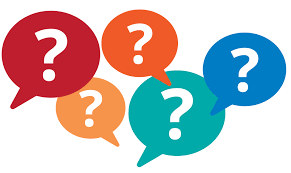 MUSTAQIL BAJARISH UCHUN TOPSHIRIQ:
Reostat tuzilishini gapirib bering.

 Reostatning elektr zanjiriga ulanish sxemasini chizing.

Tok kuchini rostlash deganda nimani tushunasiz?

O‘tkazilgan tajribaning elektr zanjir sxemasini daftaringizga chizing.